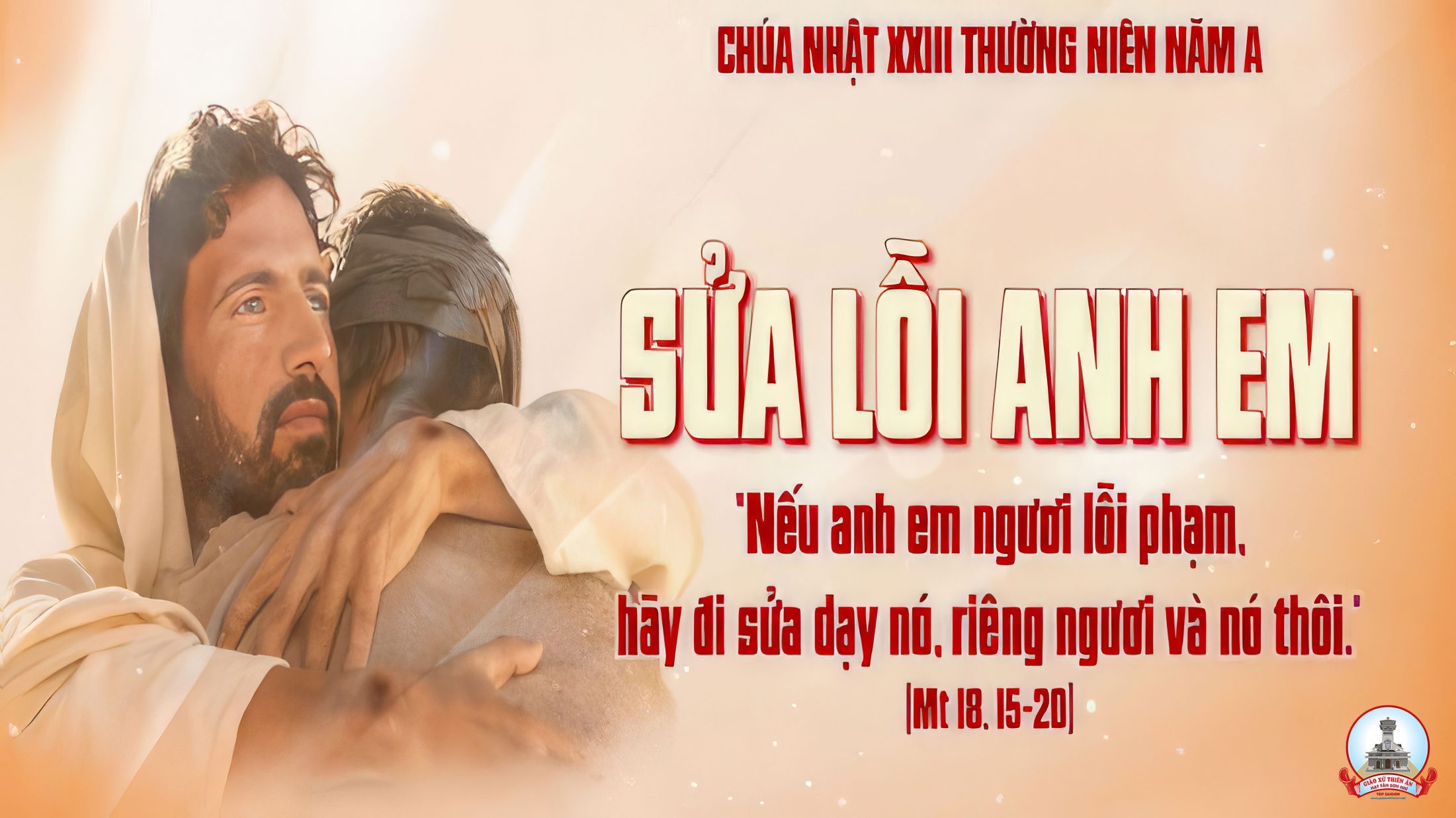 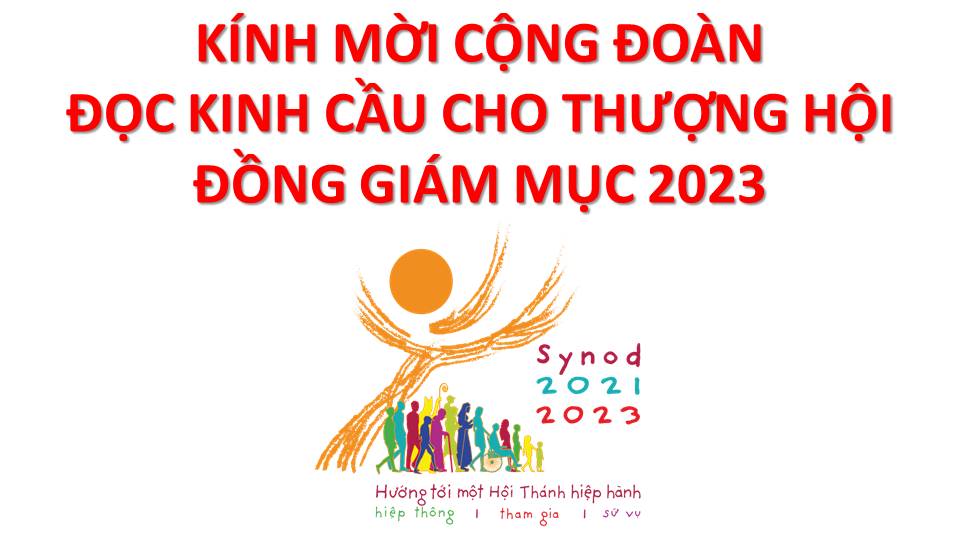 Lạy Chúa Thánh Thần là Ánh sáng Chân lý vẹn toàn,Chúa ban những ân huệ thích hợp cho từng thời đại, và dùng nhiều cách thế kỳ diệu để hướng dẫn Hội Thánh,
này chúng con đang chung lời cầu nguyện cho cácGiám mục, và những người tham dự Thượng Hội đồng Giám mục thế giới.
Xin Chúa làm nên cuộc Hiện Xuống mới trong đời sống HộiThánh, xin tuôn tràn trên các Mục tử ơn khôn ngoan và thông hiểu, gìn giữ các ngài luôn hiệp thông với nhau trong Chúa,
để các ngài cùng nhau tìm hiểu những điều đẹp ý Chúa, và hướng dẫn đoàn Dân Chúa thực thi những điều Chúa truyền dạy.
Các giáo phận Việt Nam chúng con, luôn muốn cùng chung nhịp bước với Hội Thánh hoàn vũ, xin cho chúng con biết đồng cảm với nỗi thao thức của các Mục tử trên toàn thế giới, ngày càng ý thức hơn về tình hiệp thông,
thái độ tham gia và lòng nhiệt thành trong sứ vụ của HộiThánh, Nhờ lời chuyển cầu của Đức Trinh Nữ Maria, Nữ Vương các Tông đồ và là Mẹ của Hội Thánh,
Chúng con dâng lời khẩn cầu lên Chúa, là đấng hoạt động mọi nơi mọi thời, trong sự hiệp thông với Chúa Cha và Chúa Con, luôn mãi mãi đến muôn đời. Amen.
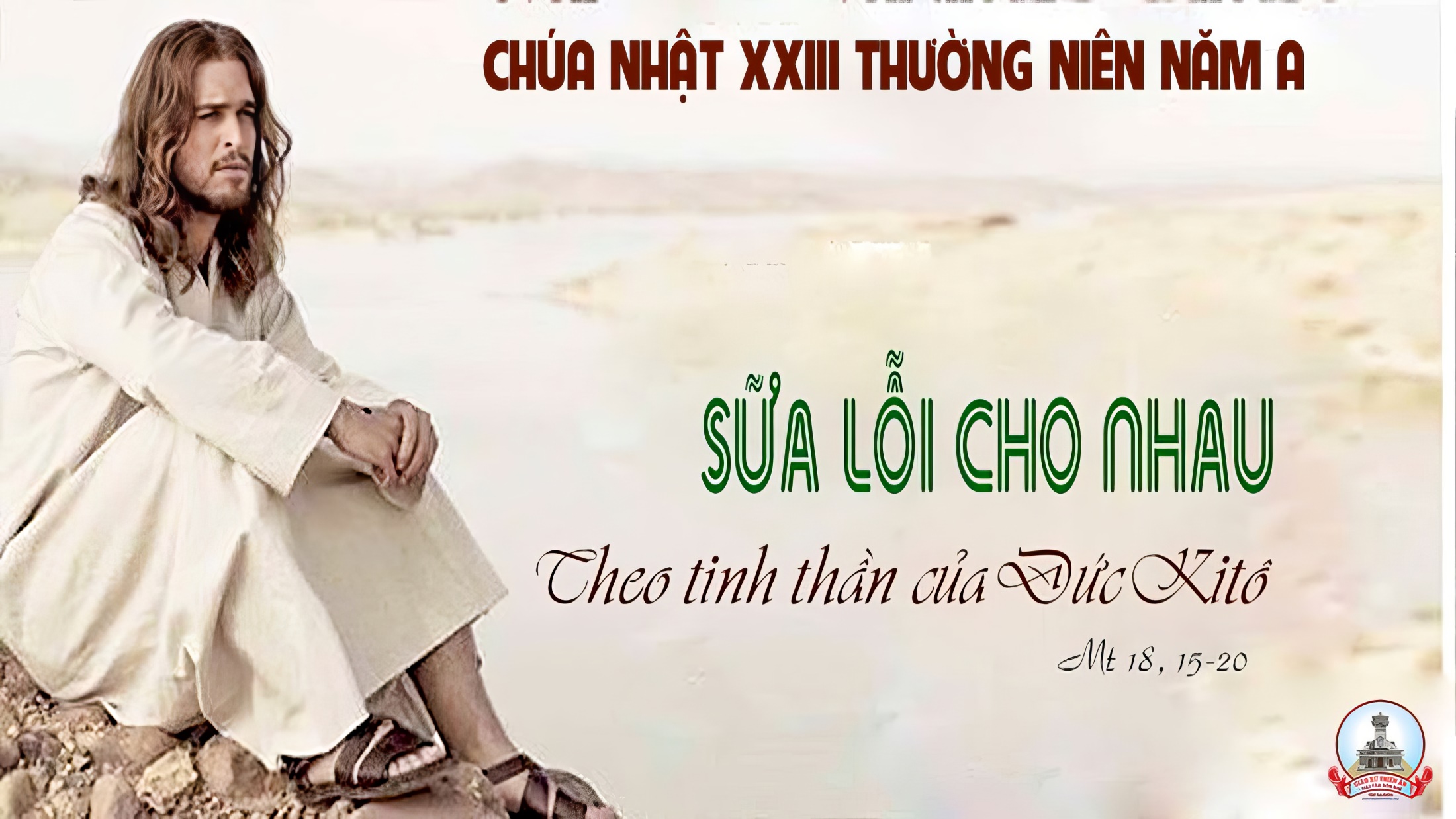 Ca Nhập LễLên đường về nhà ChaMai Nguyên Vũ
Đk: Nào cùng nắm tay nhau đi về nhà Cha, về nhà Cha tim ta rộn ràng vui sướng. Hát vang vang(theo cung đàn) ngợi khen Chúa đã hi sinh hiến thân mình trên thập hình vì chúng ta.
Tk1: Thánh cung chan hòa ánh sáng, có cung đàn dìu nhạc thánh. Bánh rượu nào thơm ngát hoa nào đẹp tươi nhất tiến dâng lên với trọn niềm tin.
Đk: Nào cùng nắm tay nhau đi về nhà Cha, về nhà Cha tim ta rộn ràng vui sướng. Hát vang vang(theo cung đàn) ngợi khen Đấng(đã hi sinh) hiến thân mình trên thập hình vì chúng ta.
Tk2: Đến bên Cha hiền đừng quên, lắng nghe lời Người nhủ khuyên. Đó là lời chân lý, đó là lời yêu quí, hãy ghi sâu giữ chặt người ơi.
Đk: Nào cùng nắm tay nhau đi về nhà Cha, về nhà Cha tim ta rộn ràng vui sướng. Hát vang vang(theo cung đàn) ngợi khen Đấng(đã hi sinh) hiến thân mình trên thập hình vì chúng ta.
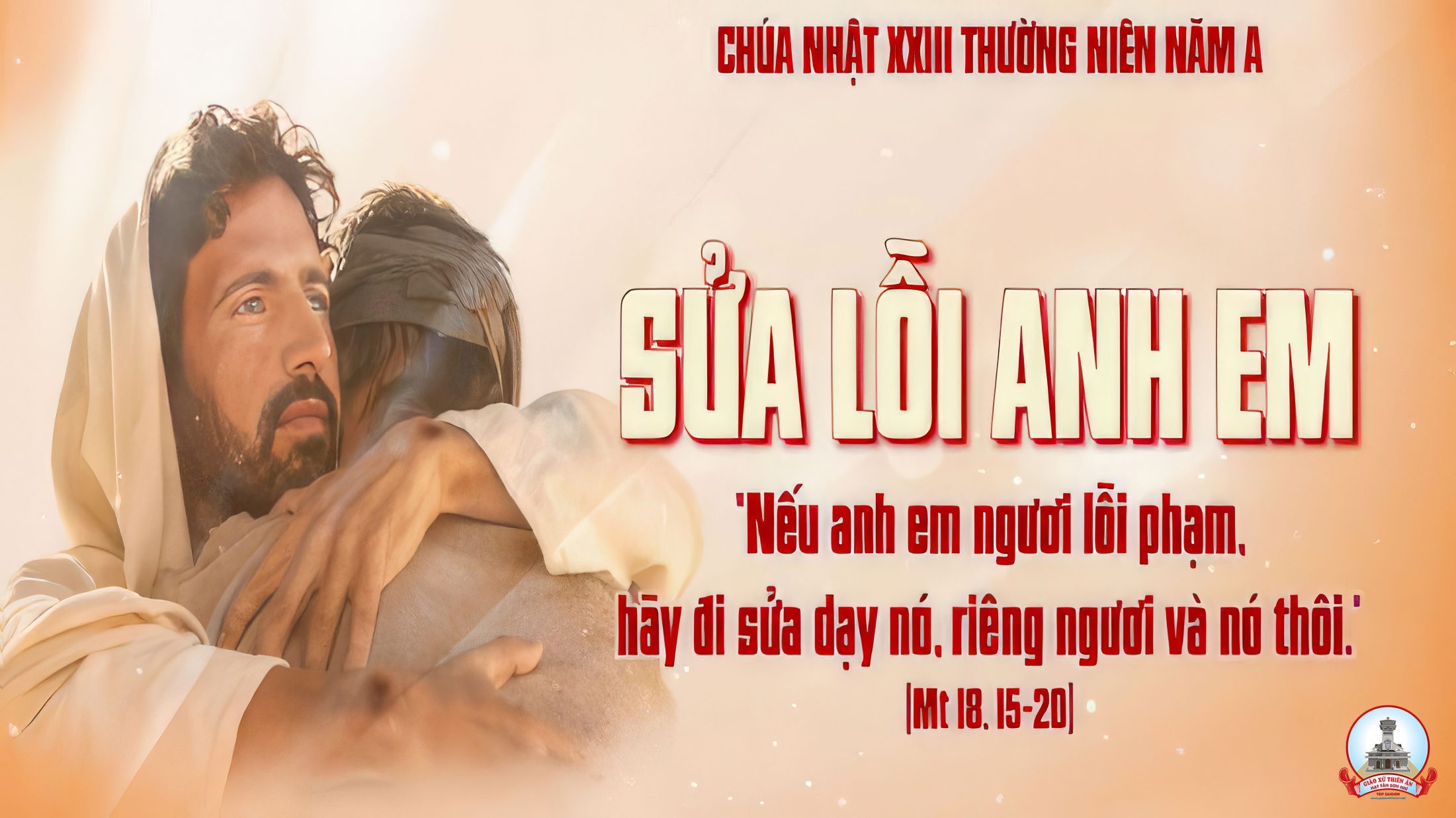 KINH VINH DANH
Chủ tế: Vinh danh Thiên Chúa trên các tầng trời.A+B: Và bình an dưới thế cho người thiện tâm.
A: Chúng con ca ngợi Chúa.
B: Chúng con chúc tụng Chúa. A: Chúng con thờ lạy Chúa. 
B: Chúng con tôn vinh Chúa.
A: Chúng con cảm tạ Chúa vì vinh quang cao cả Chúa.
B: Lạy Chúa là Thiên Chúa, là Vua trên trời, là Chúa Cha toàn năng.
A: Lạy con một Thiên Chúa,            Chúa Giêsu Kitô.
B: Lạy Chúa là Thiên Chúa, là Chiên Thiên Chúa là Con Đức Chúa Cha.
A: Chúa xóa tội trần gian, xin thương xót chúng con.
B: Chúa xóa tội trần gian, xin nhậm lời chúng con cầu khẩn.
A: Chúa ngự bên hữu Đức Chúa Cha, xin thương xót chúng con.
B: Vì lạy Chúa Giêsu Kitô, chỉ có Chúa là Đấng Thánh.
Chỉ có Chúa là Chúa, chỉ có Chúa là đấng tối cao.
A+B: Cùng Đức Chúa Thánh Thần trong vinh quang Đức Chúa Cha. 
Amen.
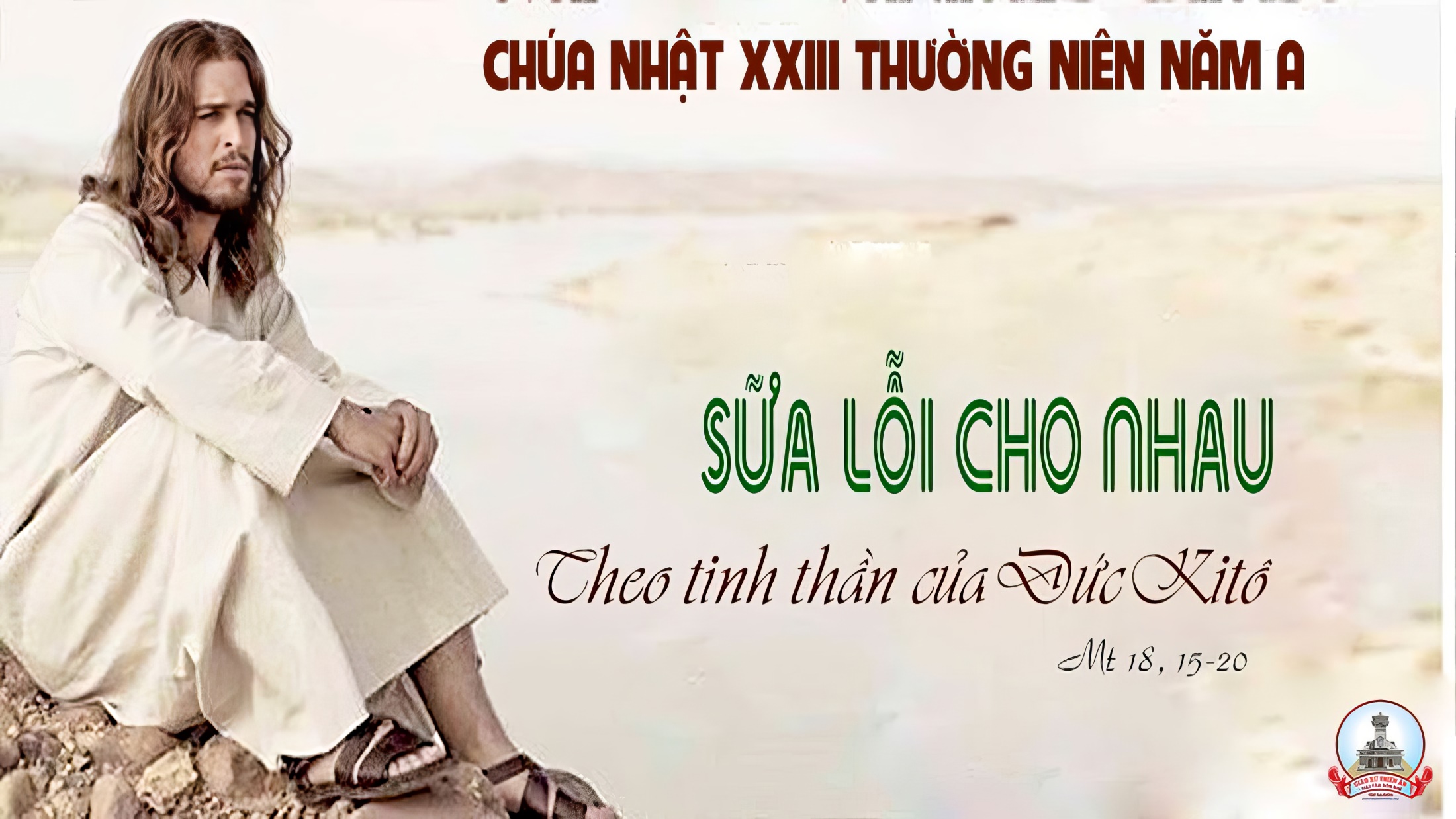 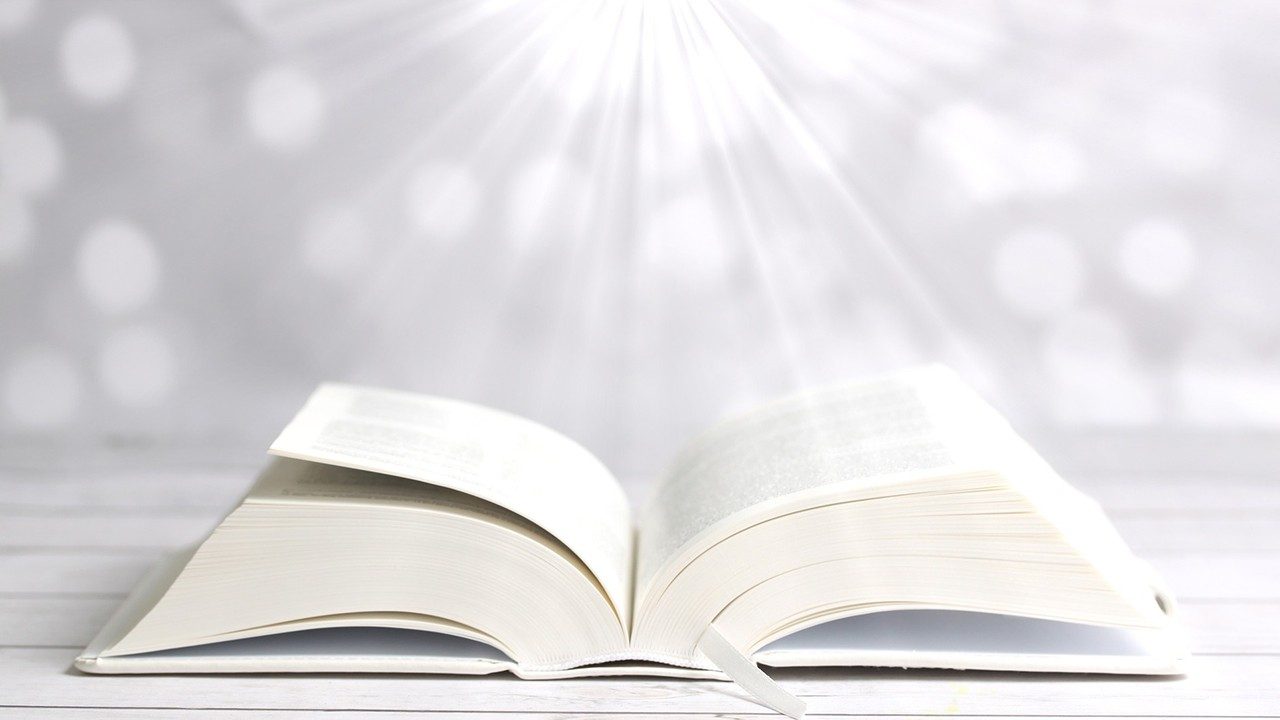 Bài đọc 1.
Bài trích sách ngôn sứ Ê-dê-ki-en.
Nếu ngươi không nói để cảnh cáo đứa gian ác,
Thì máu nó, Ta sex đòi ngươi.
Thánh Vịnh 94Chúa Nhật XXIII Thường NiênNăm ALm. Kim Long03 Câu
Đk: Hôm nay ước gì anh em nghe tiếng Chúa phán: Các ngươi chớ cứng lòng.
Tk1: Hãy đến đây ta reo mừng Chúa, tung hô Ngài, Núi đá độ trì ta. Vào trước Thánh Nhan ta dâng lời cảm tạ, cùng tung hô theo muôn tiếng đàn ca.
Đk: Hôm nay ước gì anh em nghe tiếng Chúa phán: Các ngươi chớ cứng lòng.
Tk2: Hãy cung cúc nơi Tôn Nhan phục bái, tiến bước vào kính Đấng tạo thành ta, là Đức Chúa ta, ta đây thuộc dân Ngài, Ngài canh coi như chăn dắt đàn chiên.
Đk: Hôm nay ước gì anh em nghe tiếng Chúa phán: Các ngươi chớ cứng lòng.
Tk3: Hãy chú tâm hôm nay nghe lời Chúa, chớ cứng lòng giống lúc ở Mas-sa, tại Mê-ri-ba, xem bao việc Ta làm, tổ tiên xưa manh tâm dám thử Ta.
Đk: Hôm nay ước gì anh em nghe tiếng Chúa phán: Các ngươi chớ cứng lòng.
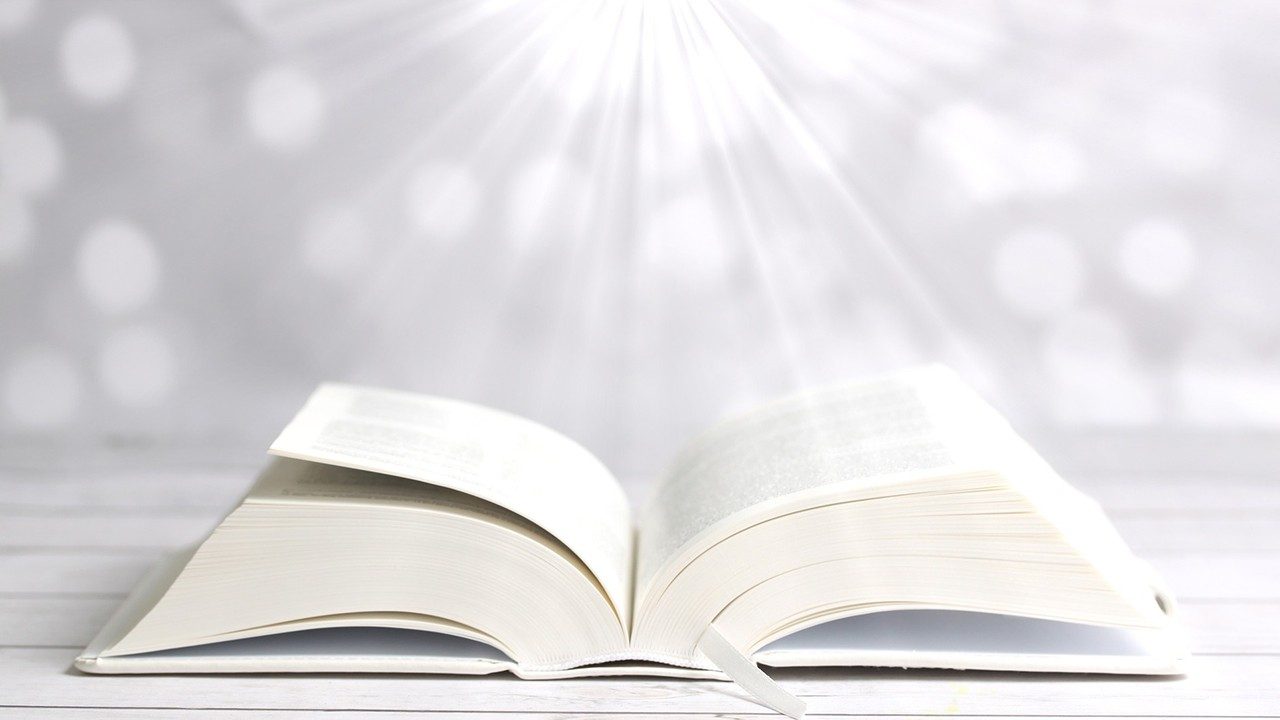 Bài đọc 2.
Bài trích thư thánh Phao-lô tông đồ gửi tín hữu Rô-ma.
Yêu thương là chu toàn lề luật.
Alleluia - Alleluia:
Trong Đức Ki-tô, Thiên Chúa đã làm cho thế gian được giao hoà với Ngài, và trao cho chúng tôi công bố lời giao hoà.
Alleluia …
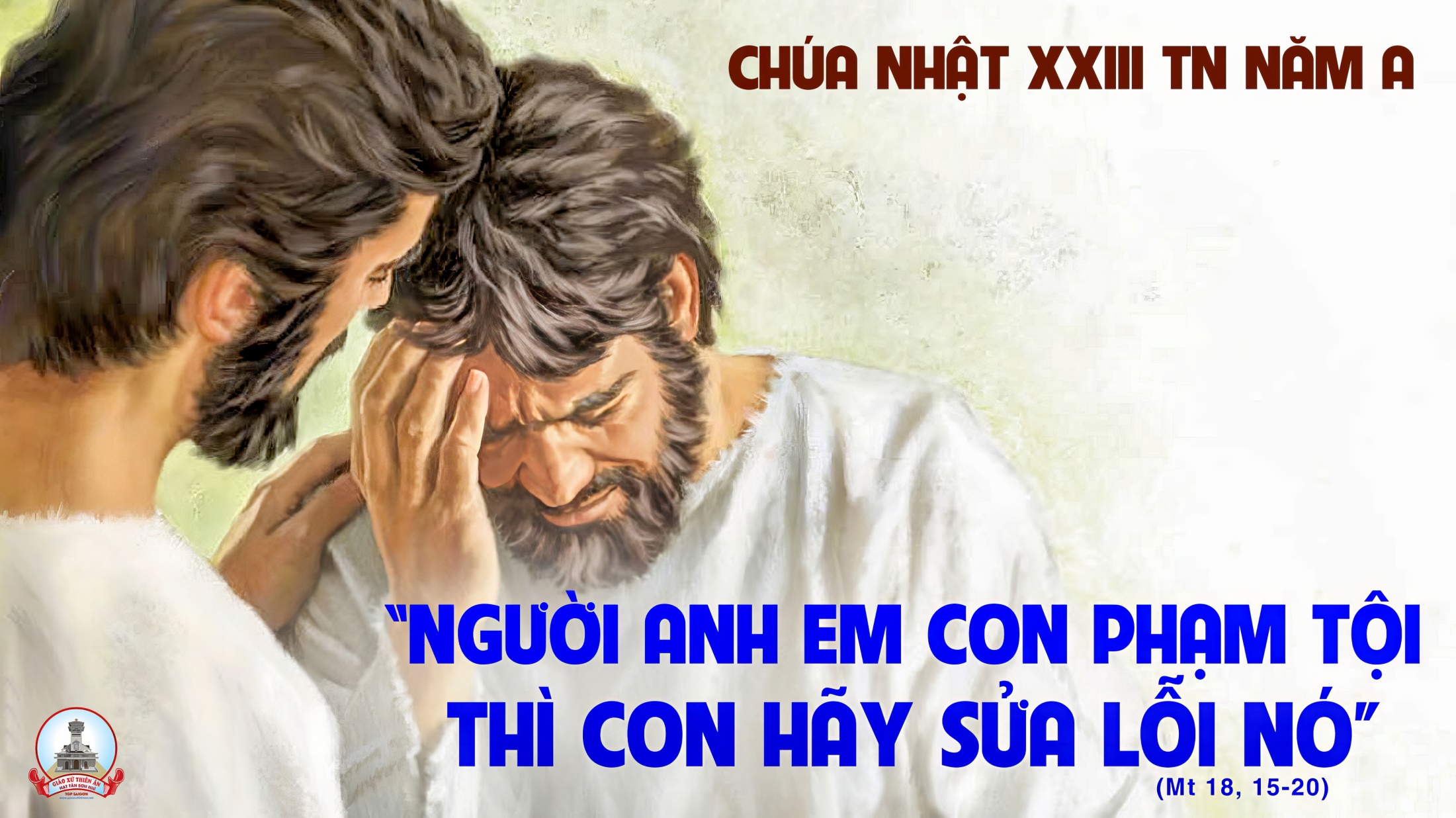 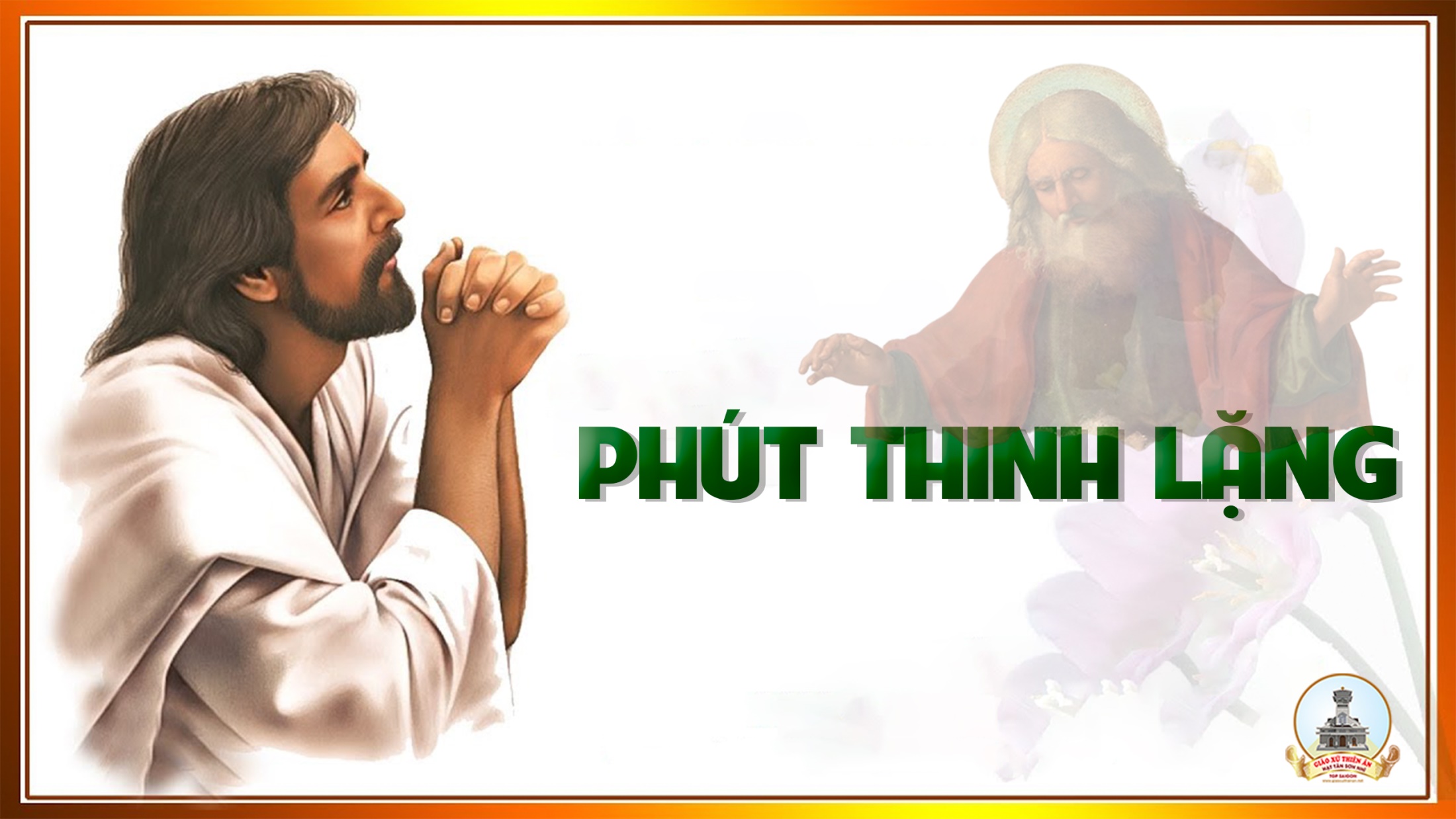 KINH TIN KÍNH
Tôi tin kính một Thiên Chúa là Cha toàn năng, Đấng tạo thành trời đất, muôn vật hữu hình và vô hình.
Tôi tin kính một Chúa Giêsu Kitô, Con Một Thiên Chúa, Sinh bởi Đức Chúa Cha từ trước muôn đời.
Người là Thiên Chúa bởi Thiên Chúa, Ánh Sáng bởi Ánh Sáng, Thiên Chúa thật bởi Thiên Chúa thật,
được sinh ra mà không phải được tạo thành, đồng bản thể với Đức Chúa Cha: nhờ Người mà muôn vật được tạo thành.
Vì loài người chúng ta và để cứu độ chúng ta, Người đã từ trời xuống thế.
Bởi phép Đức Chúa Thánh Thần, Người đã nhập thể trong lòng Trinh Nữ Maria, và đã làm người.
Người chịu đóng đinh vào thập giá vì chúng ta, thời quan Phongxiô Philatô; Người chịu khổ hình và mai táng, ngày thứ ba Người sống lại như lời Thánh Kinh.
Người lên trời, ngự bên hữu Đức Chúa Cha, và Người sẽ lại đến trong vinh quang để phán xét kẻ sống và kẻ chết, Nước Người sẽ không bao giờ cùng.
Tôi tin kính Đức Chúa Thánh Thần là Thiên Chúa và là Đấng ban sự sống, Người bởi Đức Chúa Cha và Đức Chúa Con mà ra,
Người được phụng thờ và tôn vinh cùng với Đức Chúa Cha và Đức Chúa Con: Người đã dùng các tiên tri mà phán dạy.
Tôi tin Hội Thánh duy nhất thánh thiện công giáo và tông truyền.
Tôi tuyên xưng có một Phép Rửa để tha tội. Tôi trông đợi kẻ chết sống lại và sự sống đời sau. Amen.
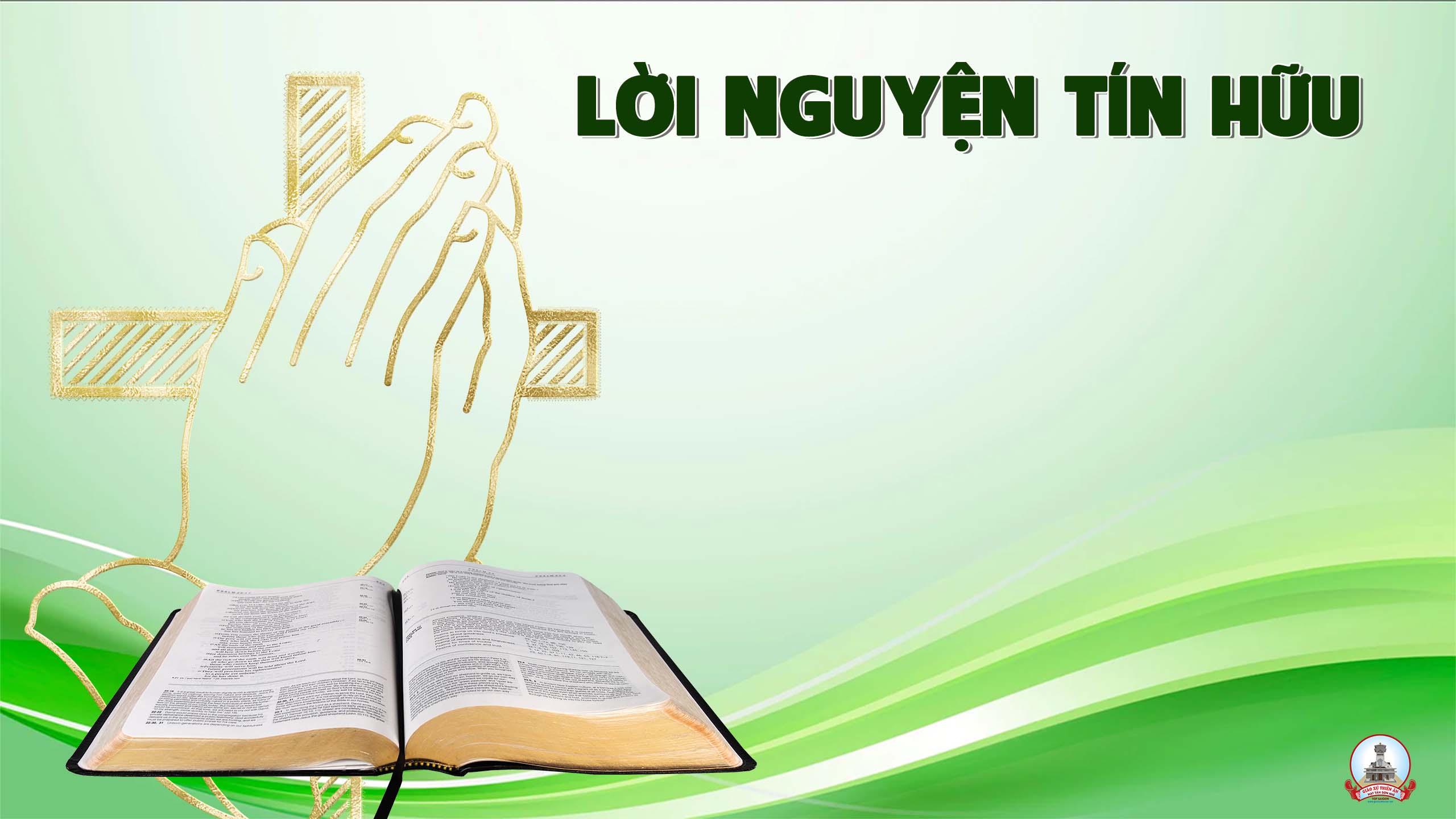 Thánh Phaolô dạy : “Anh em đừng mắc nợ gì ai, ngoài món nợ tương thân tương ái. Vì ai yêu người thì đã chu toàn lề luật”.
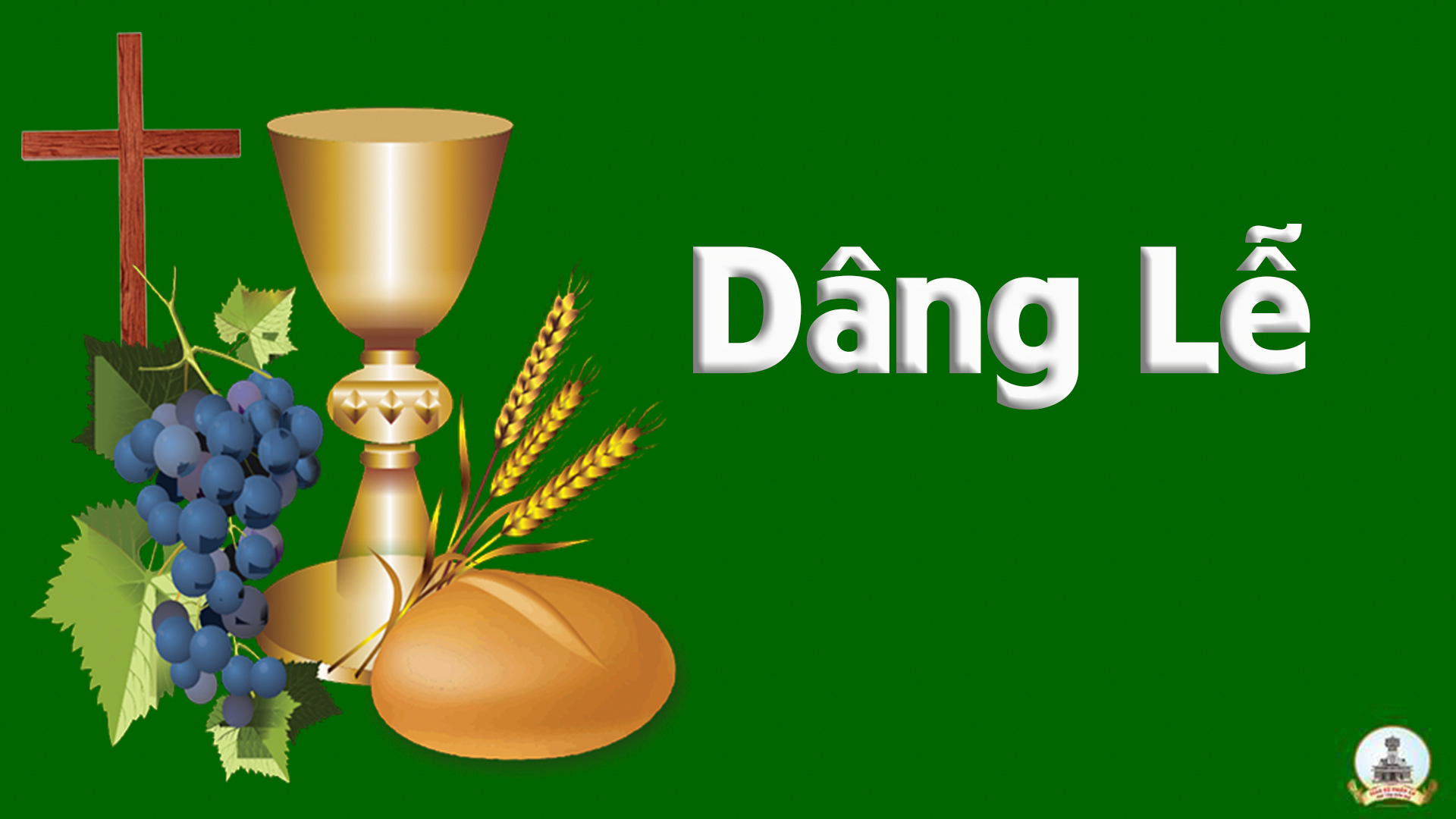 Mỗi lời kinh 
Lm.Kim Long
Đk: Mỗi giọt mồ hôi là mỗi lời kinh Con lo vun tưới nương đồng hôm sớm, mai đây tinh kết nê rượu bánh thơm tiến về trời cao mừng Chúa hiển vinh.
Tk1: Lễ vật con dâng Chúa hôm nay từ bao nhiêu đêm ngày bàn tay lao công này tạo tác. Mang theo sướng vui vì đã góp phần phục vụ Chúa trong muôn người.
Đk: Mỗi giọt mồ hôi là mỗi lời kinh Con lo vun tưới nương đồng hôm sớm, mai đây tinh kết nê rượu bánh thơm tiến về trời cao mừng Chúa hiển vinh.
Tk2: Lễ vật con dâng Chúa hôm nay từ bao nhiêu lao nhọc là bao nhiêu cơ cực chồng chất. Nhưng luôn vững tin. Tình yêu của Ngài làm thần trí con an bình.
Đk: Mỗi giọt mồ hôi là mỗi lời kinh Con lo vun tưới nương đồng hôm sớm, mai đây tinh kết nê rượu bánh thơm tiến về trời cao mừng Chúa hiển vinh.
Tk3: Lễ vật con dâng Chúa hôm nay là bao nhiêu vui mừng là bao nhiêu cơ cực chồng lẫn mong sao lễ dâng được như khói trầm ngào ngạt trước tôn nhan Ngài.
Đk: Mỗi giọt mồ hôi là mỗi lời kinh Con lo vun tưới nương đồng hôm sớm, mai đây tinh kết nê rượu bánh thơm tiến về trời cao mừng Chúa hiển vinh.
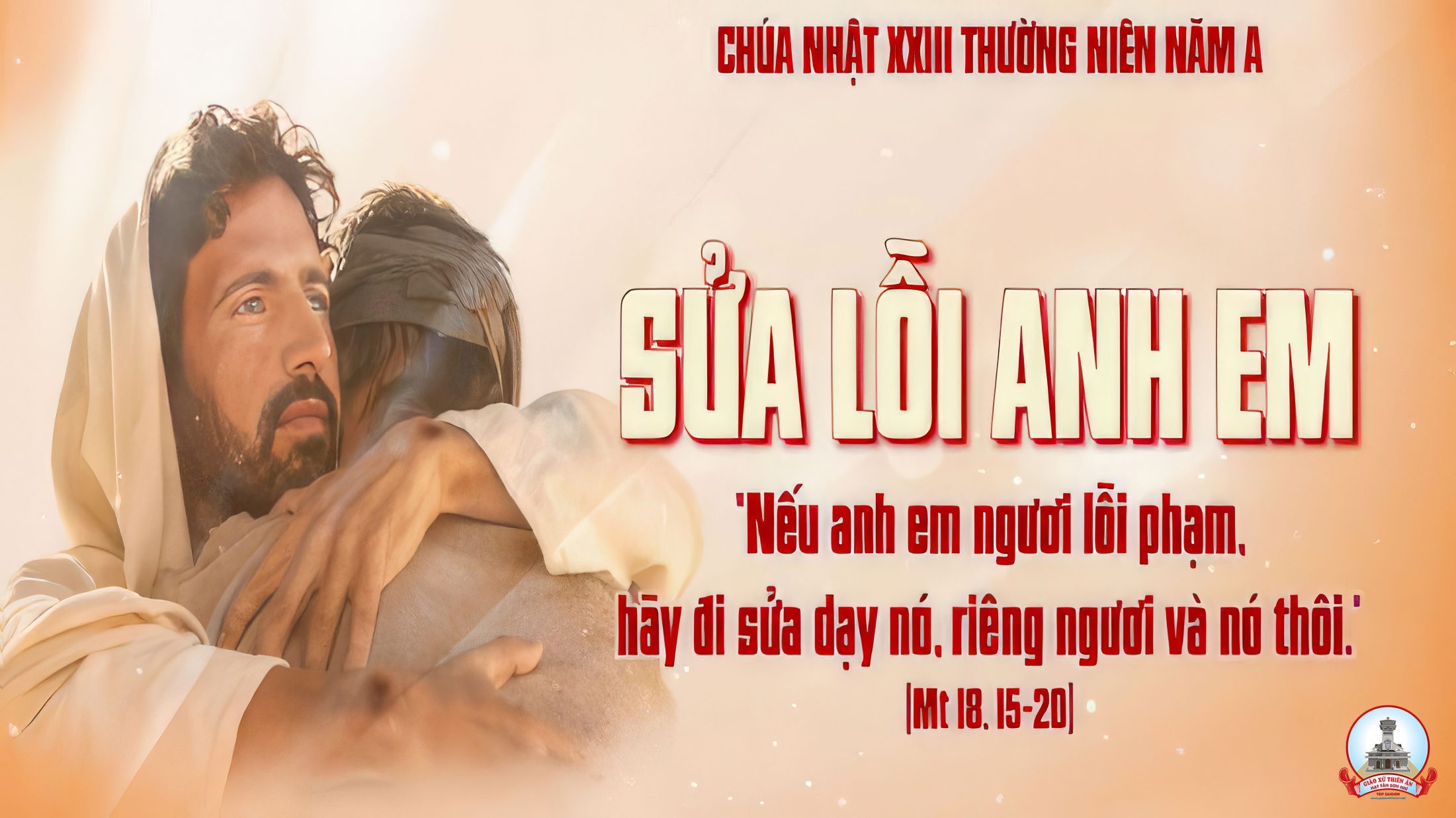 Ca Nguyện Hiệp LễÂn HuệLm.Nguyễn Hùng Cường
Tk1: “Lắng lo ưu phiền từng khuya sớm trông cậy nơi Chúa. Chúa thương con nhiều lòng con vững tin vào Chúa thôi. Chúa dắt dìu con trên đời chia sớt buồn vui cuộc đời. Ngài cùng con bước dẫu cuộc đời bao hiểm nguy”.
Đk: Cảm tạ Chúa ôi  biết bao nhiêu ân huệ của Ngài. Cuộc đời con chan chứa ơn thiêng tình Ngài lai láng. Lòng thành kính dâng trọn xác hồn nguyện cầu Chúa luôn ở với con, cho con đời sống chan hòa thánh ân.
Tk2: Tiếng kinh sớm chiều của dân Chúa dâng lời kêu khấn. Chúa thương nhậm lời tình yêu Chúa cao vời biết bao. Dâng Chúa lời kinh cảm tạ dâng xác hồn trong tay Ngài. Cuộc đời con thấm đậm tình yêu Chúa thương.
Đk: Cảm tạ Chúa ôi  biết bao nhiêu ân huệ của Ngài. Cuộc đời con chan chứa ơn thiêng tình Ngài lai láng. Lòng thành kính dâng trọn xác hồn nguyện cầu Chúa luôn ở với con, cho con đời sống chan hòa thánh ân.
Tk3: Nếu có hai người ở duối đất hiệp cầu xin Chúa. Chúa Cha trên Trời Ngài thương xót nghe lời khấn xin. Giây phút cùng nhau quây quần Chúa sẽ ở giũa mọi người. Đời thật hạnh phúc danh Ngài tỏa lan khắp nơi.
Đk: Cảm tạ Chúa ôi  biết bao nhiêu ân huệ của Ngài. Cuộc đời con chan chứa ơn thiêng tình Ngài lai láng. Lòng thành kính dâng trọn xác hồn nguyện cầu Chúa luôn ở với con, cho con đời sống chan hòa thánh ân.
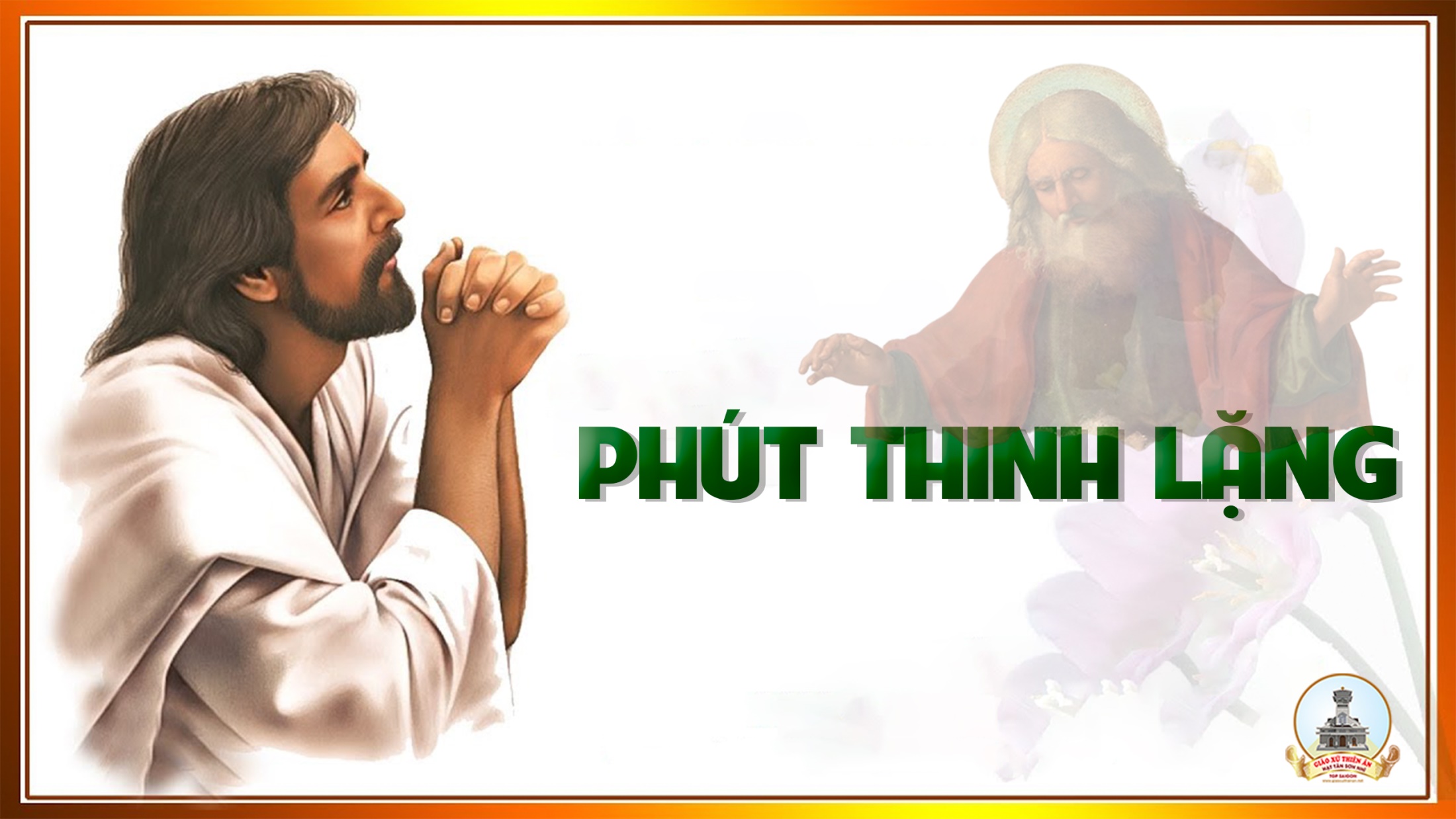 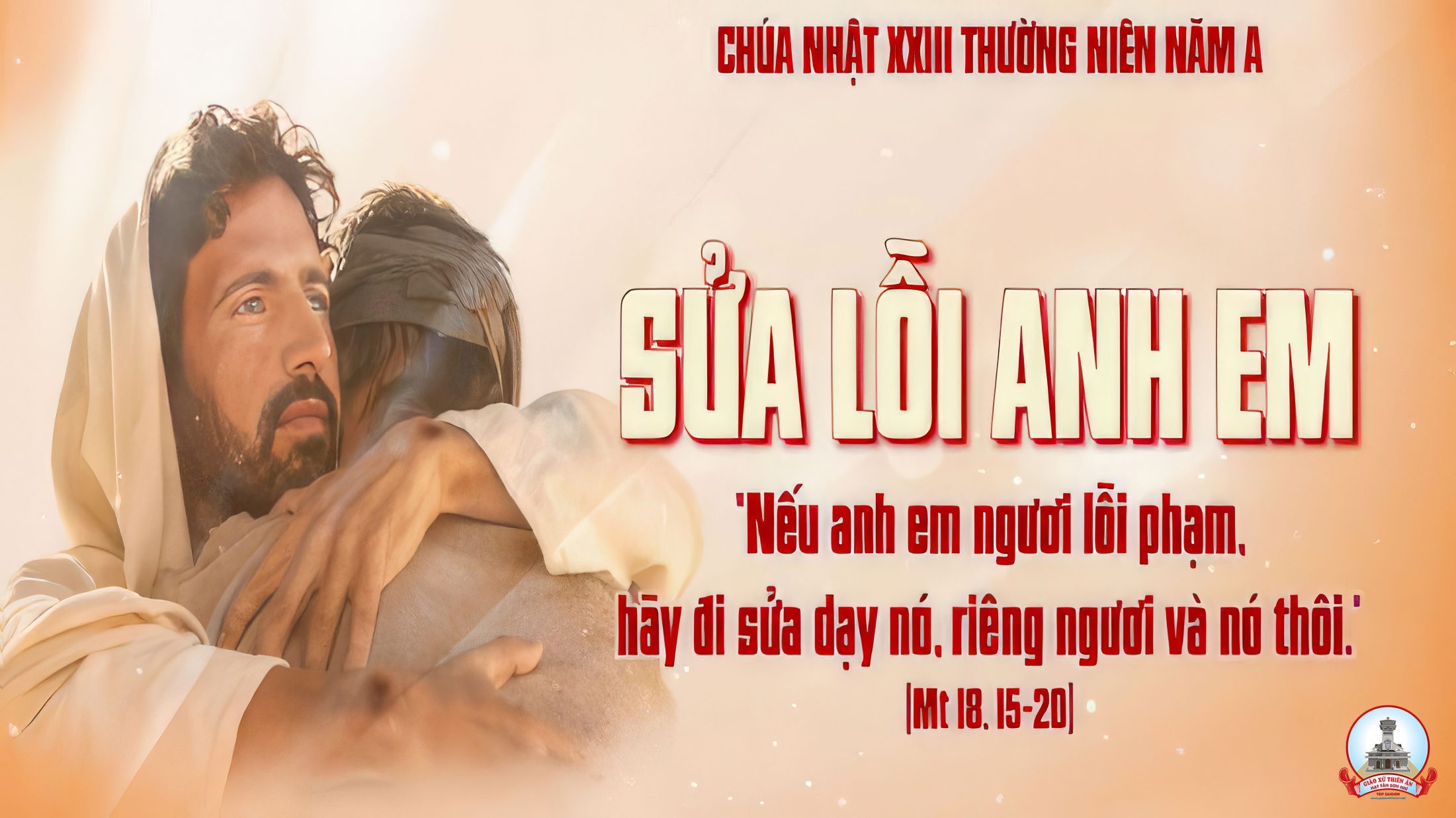 Ca Kết LễNiềm cậy trôngHoàng Vũ
Tk1: “Mẹ ơi! Bao người lạc buốc lưu đầy ngày tháng chơi vơi như thuyền nan giữa khơi. Đoàn con xin Mẹ Mẹ hãy thương tình dìu dắt con thơ qua hiểm nguy cõi đời.
Đk: Mẹ niềm cậy trông chưa thấy ai xin Mẹ về không. Hỡi Mẹ Thiên Chúa xin hãy lắng nghe con này van. Mẹ niềm an vui ôi nữ trinh là niềm an vui. Hết tình kêu khấn con tin chắc Mẹ thương nhận lời.
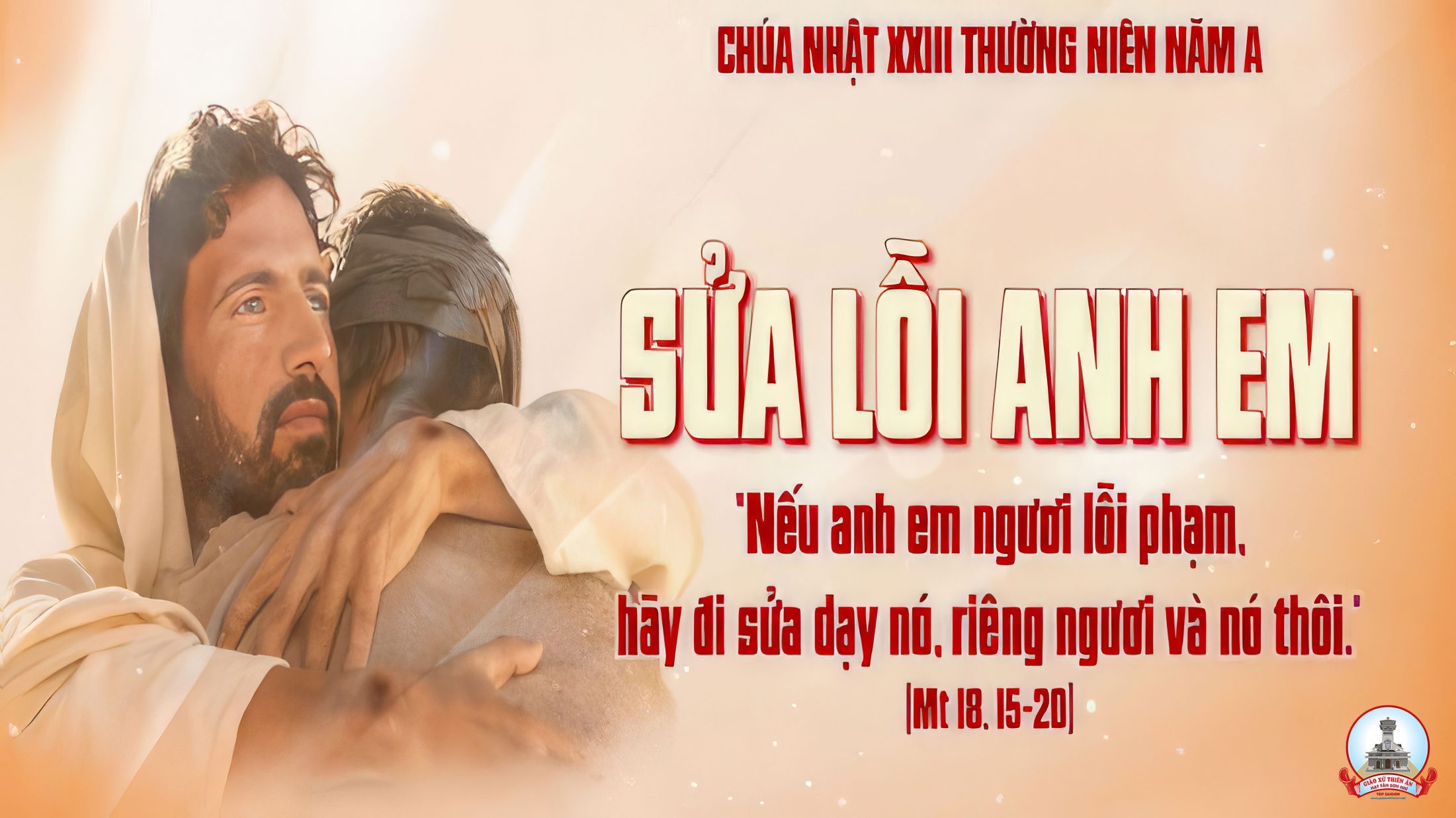